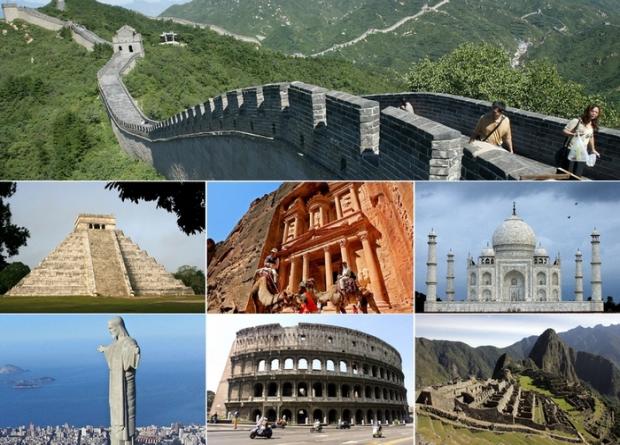 Чудеса света
Урок в 4 классе. Окружающий мир.
Семь чудес света
Египетские пирамиды
Висячие сады Семирамиды
Храм Артемиды Эфесской
Статуя Зевса Олимпийского
Мавзолей в Галикарнасе
Фаросский маяк
Колосс Родосский
Объекты природного наследия
Большой каньон в Северной Америке
Водопад Игуасу в Южной Америке
Водопад Виктория в Африке
Большой Барьерный риф в Австралии
Вулканы Камчатки
Озеро Байкал
Алтай - Золотые горы Евразии
Объекты культурного наследия
Статуя Свободы в Нью-Йорке
Абу-Симбел
Мемфис – древняя столица Египта
Афинский Акрополь
Венеция
Московский Кремль и Красная площадь
Кижи
Исторический центр Санкт-Петербурга
Набережная Невы. Ростральная колонна
Исаакиевский Собор
Собор Воскресения Христова или Храм Спаса на Крови
Петропавловская крепость
Великая Китайская стена
Человек учится уважению к предкам  и помнит о том, что в свою очередь нужно будет для его потомков. Он начинает учится ответственности – нравственной ответственности перед людьми прошлого и одновременно перед людьми будущего.Д.С. Лихачёв.